Stock Market Game
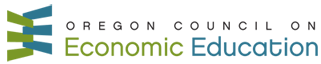 Diversity
Basics
Student teams of 1 –5 members
Game is 10 weeks (April 1 - May 28)
Team gets $100,000 to spend and a margin credit line of $50,000
Trade only stocks and mutual funds listed on the NASDAQ and the New York Stock Exchanges
Must purchase at least 10 shares of a Stock
Stocks are limited to more than $3; market capitalization of $25 million
Mobile App is available to help track weekly performance of your portfolio
All trades are computed as of 1 pm daily (4 pm EST)
[Speaker Notes: These are not ALL of the rules, however they are some of the basic important ones to emphasize.

Emphasize that trades are not made in real time.  Students should generally not make multiple transactions (Buy and Sell) in the same stock or security on the same day. 

Another important rule is the SMG requires students to hold at least 3 different stocks.  Emphasize that students should generally make large dollar purchases in the $5,000-10,000 range.  The price of a stock will drive how many shares they can purchase.

Students may not initially purchase stocks representing more than 1/3 of the total value of the $100,000 (or $33,333).]
How did the Market do today?
Indexes:
S&P 500 – Up – 15 points (.36%)
Dow Jones Industrial Average (DOW) – Down – 23 points (.07%)
Nasdaq Composite (NASDAQ) – Down – 141.8 points (1%)
What is Portfolio Diversification?
Diversification: The practice of spreading your investments around so that your exposure to any one type of asset is limited. 
Helps reduce the volatility (swings between highs and lows) of your portfolio over time.
Helps lower your risk
Does not ensure a profit or prevent against loss
[Speaker Notes: Source: https://www.fidelity.com/learning-center/investment-products/mutual-funds/diversification

This is a review]
How can we Diversify?
Typically, diversification includes a mix of:
Stocks
Bonds
Short term investments
International stocks
Real Estate
[Speaker Notes: Source: https://www.fidelity.com/learning-center/investment-products/mutual-funds/diversification

Bonds - Most bonds provide regular interest income and are generally considered to be less volatile than stocks. They can also act as a cushion against the unpredictable ups and downs of the stock market, as they often behave differently than stocks. Investors who are more focused on safety than growth often favor US Treasury or other high-quality bonds.  Typically, bond yields are much lower than one might expect with stocks

Short term Investments - These include money market funds and short-term CDs (certificates of deposit).  CDs are protected by the FDIC; money market funds typically are not.  These provide a way to store money for potential investment opportunities, although CDs sacrifice liquidity – the immediate availability of funds.International Stocks – These often perform differently than US stocks, providing exposure to opportunities not offered by US securities. Risks may be very different, as well.

Real Estate - Real estate is a sound way to diversify a portfolio.  Often when stocks are down, real estate is up.  It can provide a steady income (rental properties) and build wealth – especially as property appreciates.. One drawback of investing in real estate is the difficulty can be in converting it into cash and cash into an asset.

Because we are focusing on the Stock Market Game we need to figure out ways to diversify our stock portfolios.]
What are Stock Sectors?
11 economic or industry sectors:
24 industry groups
Then into 68 industries
Then into 157 sub-industries
[Speaker Notes: Source: https://www.investopedia.com/terms/s/sector-breakdown.asp

Because we are focusing on the Stock Market Game we need to figure out ways to diversify our stock portfolios.

The Global Industry Classification System (GICS) provides a way to break stocks into economic or industry sectors. Its hierarchy begins with 11 sectors which can be further delineated to 24 industry groups, 69 industries, and 158 sub-industries.

Today we will look at three of those sectors.  We’ll look at other sectors on other days.
Energy
Utilities

The sector breakdown of the S&P 500 index is:
Information technology - 27.4%
Healthcare - 13.1%
Consumer Discretionary - 12.4%
Financials - 11.2%
Communication Services - 11.1%
Industrials - 8.4%
Consumer Staples - 6.0%
Energy - 2.8%
Materials - 2.6%
Utilities - 2.5%
Real Estate - 2.4%]
Energy Sector
Consists of businesses that source, drill, extract, and refine the raw commodities we need to keep the country going, such as oil and gas.
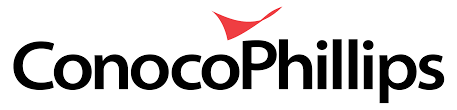 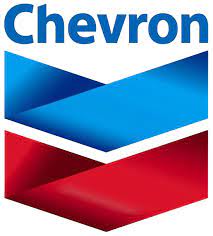 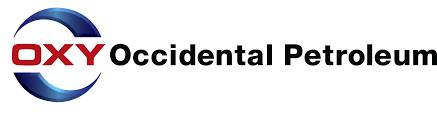 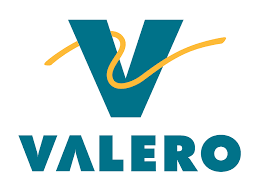 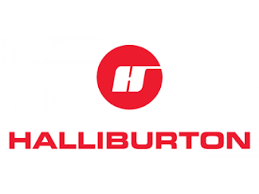 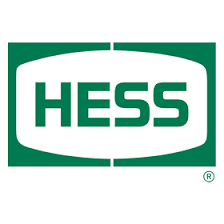 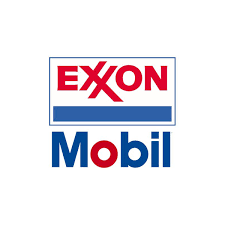 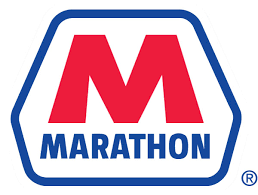 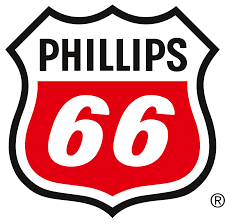 [Speaker Notes: Sources:- https://www.thebalance.com/what-are-the-sectors-and-industries-of-the-sandp-500-3957507#consumer-discretionary
- https://www.barchart.com/stocks/indices/sp-sector/materials]
Utilities Sector
Firms that make our lights work when we flip the switch, let our stoves erupt in flame when we want to cook food, make water come out of the tap when we are thirsty, and more.
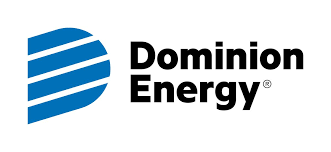 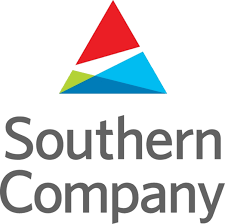 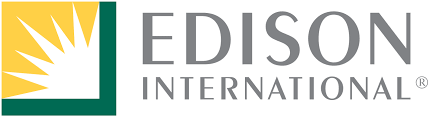 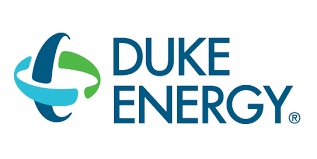 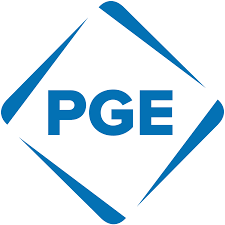 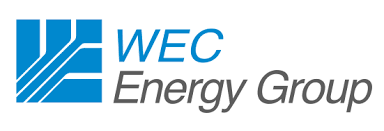 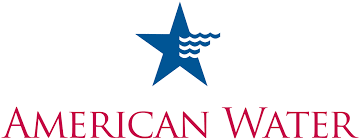 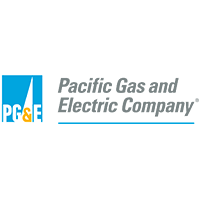 [Speaker Notes: Sources:- https://www.thebalance.com/what-are-the-sectors-and-industries-of-the-sandp-500-3957507#consumer-discretionary
https://www.barchart.com/stocks/indices/sp-sector/industrials

Southern Company is the parent company for Georgia Power, Mississippi Power, Alabama Power, Southern Link]
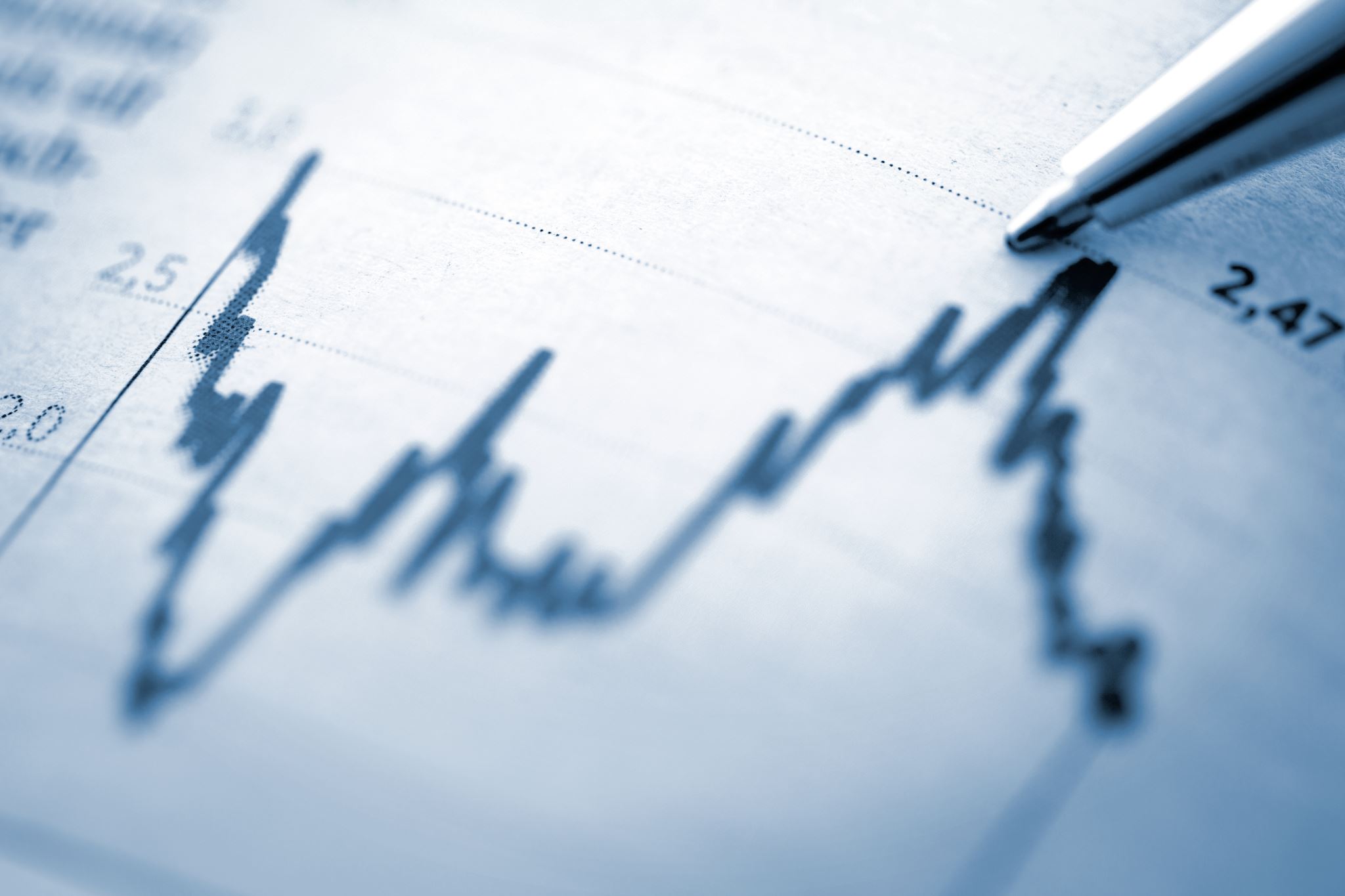 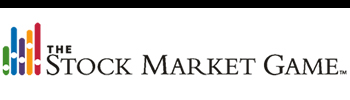 Is your portfolio diverse?
Consider purchasing one or more stocks from the sectors we have discussed today
How might this help your portfolio?
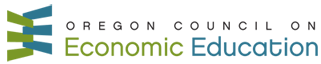 Stock Market Game
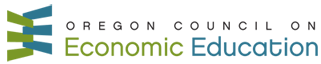 Diversity